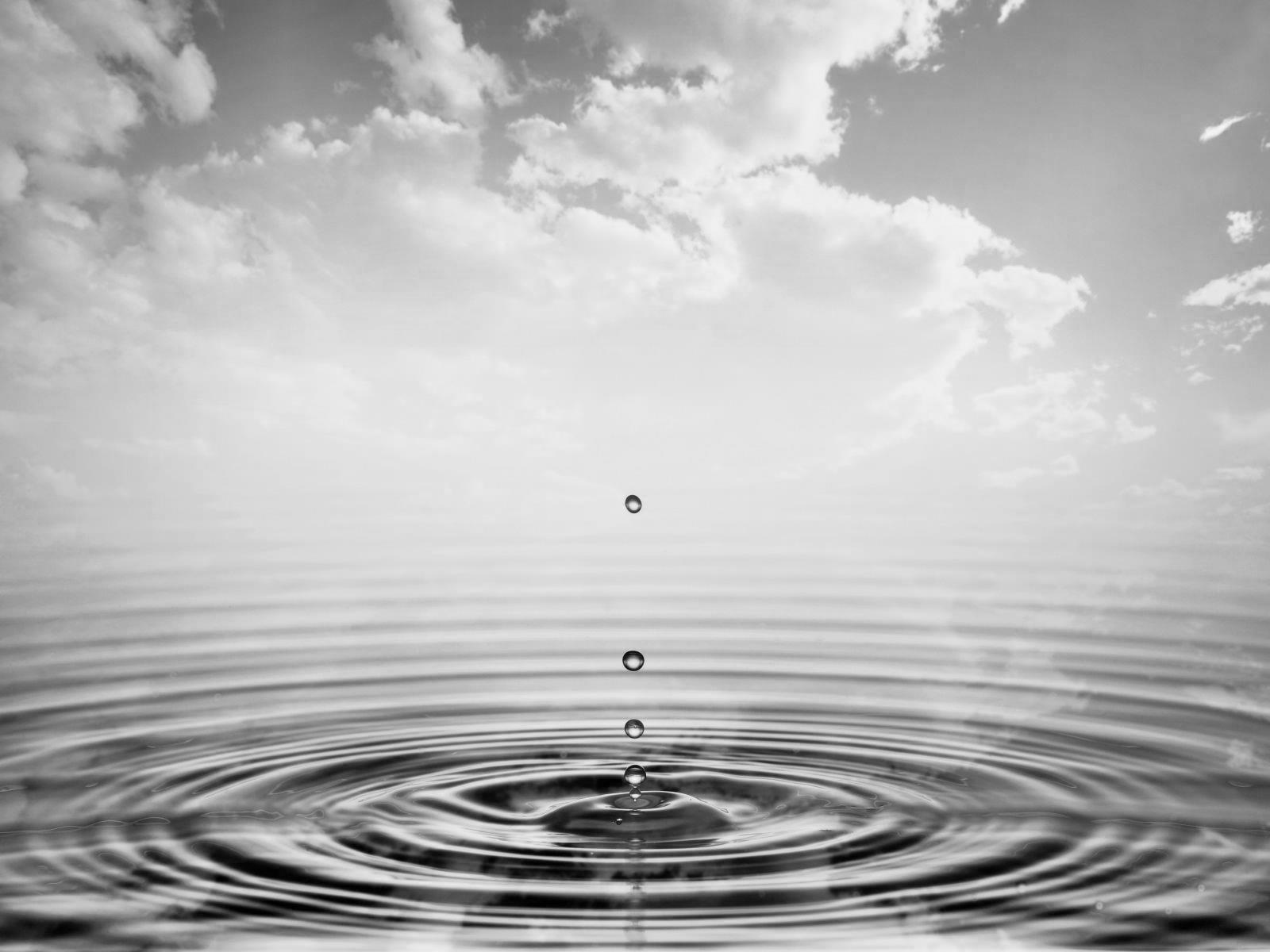 Planos e Prazos
Saneamento e Resíduos Sólidos
Oficina Técnica sobre o PLP nº14/2015
ALCEU SEGAMARCHI JÚNIOR
Secretário 
Secretaria Nacional de Saneamento Ambiental                                                                                                                                Ministério das Cidades


Brasília, 23 de Agosto de 2016
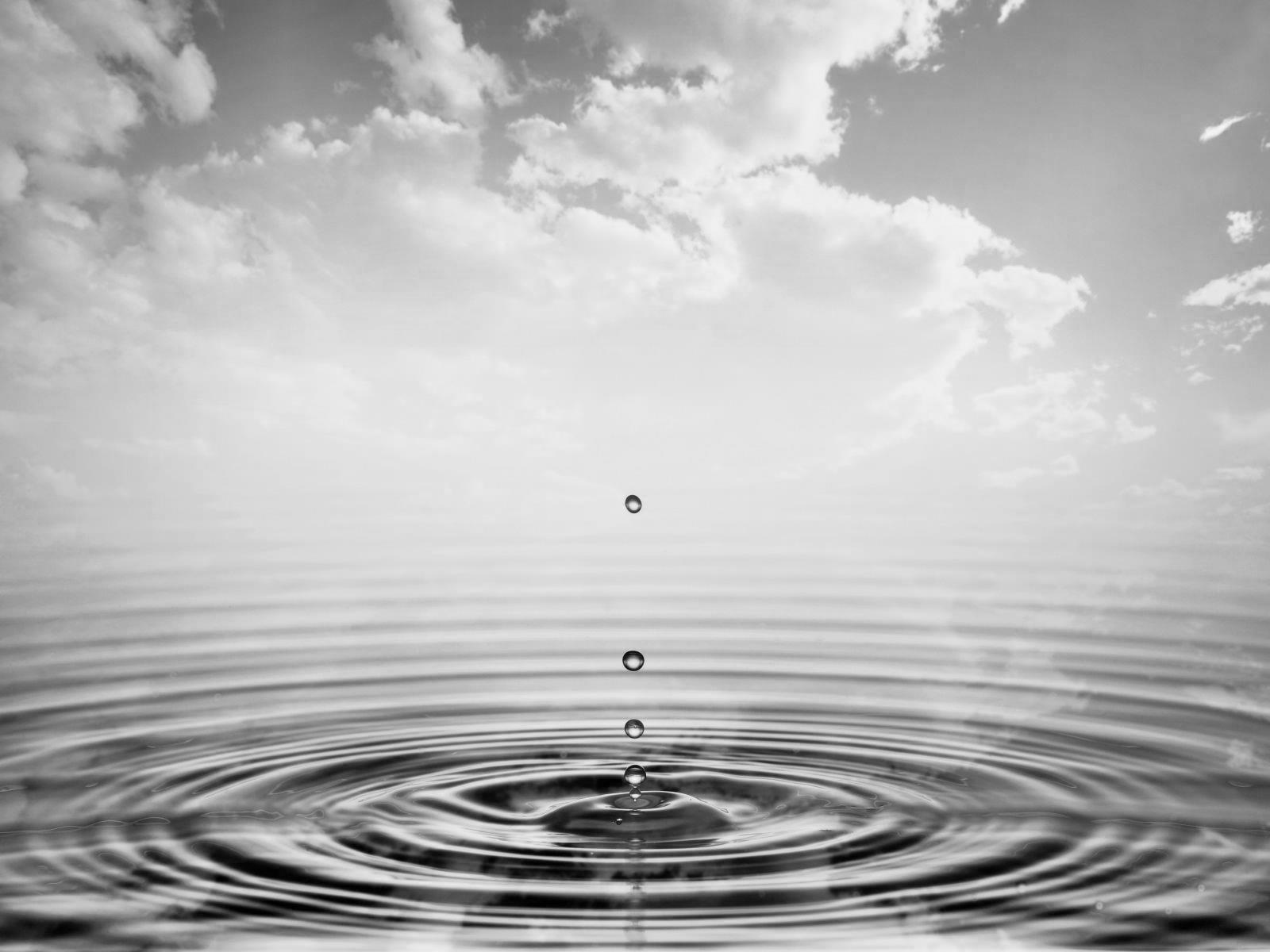 Lei nº 11.445/2007
Planos e Prazos: Saneamento e Resíduos Sólidos
Obrigatoriedade do titular de elaborar plano de saneamento básico

“Art. 9o  O titular dos serviços formulará a respectiva política pública de saneamento básico, devendo, para tanto:
I - elaborar os planos de saneamento básico, nos termos desta Lei”

O Plano é condição de validade dos contratos de prestação de serviços (Contrato de Programa ou Contrato de Concessão)

Não foi previsto de, maneira “expressa”, a obrigatoriedade do Plano Estadual de Saneamento

A Lei não previu vedação a transferência de recursos da União por ausência de Plano

“Art. 50.  A alocação de recursos públicos federais e os financiamentos com recursos da União ou com recursos geridos ou operados por órgãos ou entidades da União serão feitos em conformidade com as diretrizes e objetivos estabelecidos nos arts. 48 e 49 desta Lei e com os planos de saneamento básico e condicionados:”
Planos e Prazos: Saneamento e Resíduos Sólidos
Obrigação da União elaborar o Plano Nacional de Saneamento Básico e Planos Regionais de Saneamento Básico em Regiões Integradas de Desenvolvimento Econômico (RIDE)

“Art. 52.  A União elaborará, sob a coordenação do Ministério das Cidades:
I - o Plano Nacional de Saneamento Básico - PNSB que conterá:
-----------------------------------------------------------------------------------------------------------------------------------------------------------
II - planos regionais de saneamento básico, elaborados e executados em articulação com os Estados, Distrito Federal e Municípios envolvidos para as regiões integradas de desenvolvimento econômico ou nas que haja a participação de órgão ou entidade federal na prestação de serviço público de saneamento básico.”
Decreto 7.217/2010 estabeleceu a existência de Plano como condição para acesso aos recursos federais
Art. 26.  A elaboração e a revisão dos planos de saneamento básico deverão efetivar-se, de forma a garantir a ampla participação das comunidades, dos movimentos e das entidades da sociedade civil, por meio de procedimento que, no mínimo, deverá prever fases de:
-----------------------------------------------------------------------------------------------------------------------------------------------------------
§ 2º  Após 31 de dezembro de 2017, a existência de plano de saneamento básico, elaborado pelo titular dos serviços, será condição para o acesso a recursos orçamentários da União ou a recursos de financiamentos geridos ou administrados por órgão ou entidade da Administração Pública federal, quando destinados a serviços de saneamento básico.     (Redação dada pelo Decreto nº 8.629, de 2015)
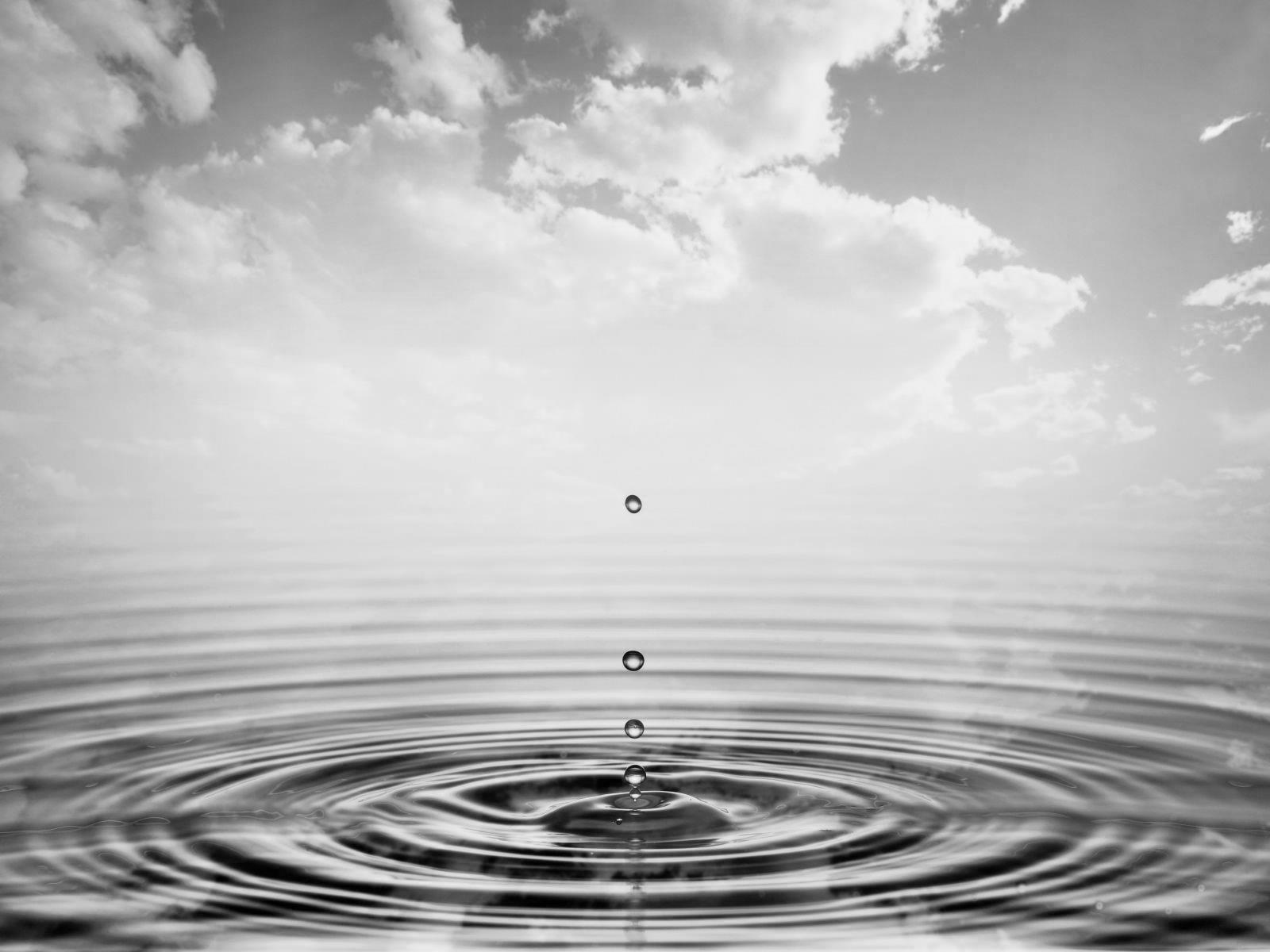 Lei nº 12.305/2010
Planos e Prazos: Saneamento e Resíduos Sólidos
Previsão dos Planos de Gestão Integrada de Resíduos Sólidos e Plano de Gerenciamento de Resíduos Sólidos

“Art. 14.  São planos de resíduos sólidos: 
I - o Plano Nacional de Resíduos Sólidos; 
II - os planos estaduais de resíduos sólidos; 
III - os planos microrregionais de resíduos sólidos e os planos de resíduos sólidos de regiões metropolitanas ou aglomerações urbanas; 
IV - os planos intermunicipais de resíduos sólidos; 
V - os planos municipais de gestão integrada de resíduos sólidos; 
VI - os planos de gerenciamento de resíduos sólidos.” 

Plano Nacional de Resíduos Sólidos: Elaboração Coordenada pelo Ministério do Meio Ambiente

“Art. 15.  A União elaborará, sob a coordenação do Ministério do Meio Ambiente, o Plano Nacional de Resíduos Sólidos, com vigência por prazo indeterminado e horizonte de 20 (vinte) anos, a ser atualizado a cada 4 (quatro) anos, tendo como conteúdo mínimo: ”
Planos e Prazos: Saneamento e Resíduos Sólidos
Previsão dos Planos Estaduais de Resíduos Sólidos e Possibilidade de Planos Intermunicipais de Resíduos Sólidos

“Art. 14.  São planos de resíduos sólidos: 
I - o Plano Nacional de Resíduos Sólidos; 
II - os planos estaduais de resíduos sólidos; 
III - os planos microrregionais de resíduos sólidos e os planos de resíduos sólidos de regiões metropolitanas ou aglomerações urbanas; 
IV - os planos intermunicipais de resíduos sólidos; 
V - os planos municipais de gestão integrada de resíduos sólidos; 
VI - os planos de gerenciamento de resíduos sólidos.” 

Previsão do Plano Estadual de Resíduos Sólidos: Elaboração é condição para o acesso aos recursos da União, por parte dos Estados

“Art. 16.  A elaboração de plano estadual de resíduos sólidos, nos termos previstos por esta Lei, é condição para os Estados terem acesso a recursos da União, ou por ela controlados, destinados a empreendimentos e serviços relacionados à gestão de resíduos sólidos, ou para serem beneficiados por incentivos ou financiamentos de entidades federais de crédito ou fomento para tal finalidade.” (Vigência)
Planos e Prazos: Saneamento e Resíduos Sólidos
Existência de Planos Municipais de Gestão Integrada de Resíduos Sólidos é condição para os municípios terem acesso aos recursos da União
“Art. 18.  A elaboração de plano municipal de gestão integrada de resíduos sólidos, nos termos previstos por esta Lei, é condição para o Distrito Federal e os Municípios terem acesso a recursos da União, ou por ela controlados, destinados a empreendimentos e serviços relacionados à limpeza urbana e ao manejo de resíduos sólidos, ou para serem beneficiados por incentivos ou financiamentos de entidades federais de crédito ou fomento para tal finalidade.” (Vigência)

No caso de soluções consorciadas, possibilidade do plano intermunicipal de gestão integrada de resíduos sólidos substituir o plano municipal

“Art. 19.  O plano municipal de gestão integrada de resíduos sólidos tem o seguinte conteúdo mínimo: 
-----------------------------------------------------------------------------------------------------------------------------------------------------------
§ 9o  Nos termos do regulamento, o Município que optar por soluções consorciadas intermunicipais para a gestão dos resíduos sólidos, assegurado que o plano intermunicipal preencha os requisitos estabelecidos nos incisos I a XIX do caput deste artigo, pode ser dispensado da elaboração de plano municipal de gestão integrada de resíduos sólidos.
Planos e Prazos: Saneamento e Resíduos Sólidos
Restrição do acesso aos recursos da União, em função da ausência de Plano de Gestão Integrada  de Resíduos Sólidos, entrou em vigor em 02.08.2012

“Art. 55.  O disposto nos arts. 16 e 18 entra em vigor 2 (dois) anos após a data de publicação desta Lei.”

A Lei estabeleceu o prazo de 02.08.2014 para o fim da disposição final inadequada

“Art. 54.  A disposição final ambientalmente adequada dos rejeitos, observado o disposto no § 1o do art. 9o, deverá ser implantada em até 4 (quatro) anos após a data de publicação desta Lei.”

“Art. 9o  Na gestão e gerenciamento de resíduos sólidos, deve ser observada a seguinte ordem de prioridade: não geração, redução, reutilização, reciclagem, tratamento dos resíduos sólidos e disposição final ambientalmente adequada dos rejeitos. 
§ 1o  Poderão ser utilizadas tecnologias visando à recuperação energética dos resíduos sólidos urbanos, desde que tenha sido comprovada sua viabilidade técnica e ambiental e com a implantação de programa de monitoramento de emissão de gases tóxicos aprovado pelo órgão ambiental.” 

“Art. 3o  Para os efeitos desta Lei, entende-se por: 
-----------------------------------------------------------------------------------------------------------------------------------------------------------
VIII - disposição final ambientalmente adequada: distribuição ordenada de rejeitos em aterros, observando normas operacionais específicas de modo a evitar danos ou riscos à saúde pública e à segurança e a minimizar os impactos ambientais adversos; "
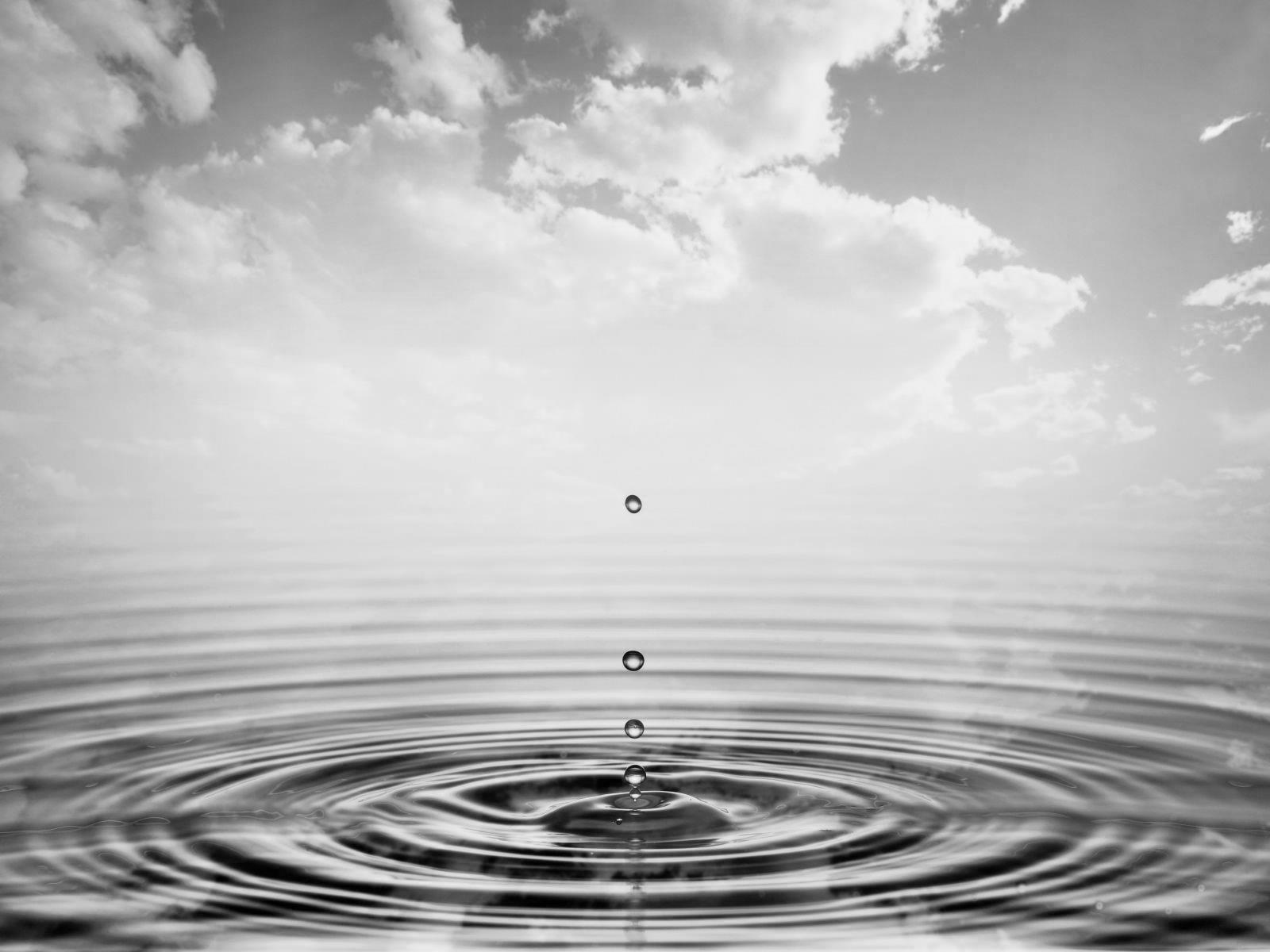 Projeto de Lei do Senado nº 425/2014 – Substitutivo PL nº 2.289
Planos e Prazos: Saneamento e Resíduos Sólidos
Projeto de Lei n° 2.289/2015 – Substitutivo da Câmara dos Deputados


“Art. 1º Os arts. 54 e 55 da Lei nº 12.305, de 2 de agosto de 2010, passam a vigorar com a seguinte redação:

“Art. 54. A disposição final ambientalmente adequada dos rejeitos, observado o disposto no § 1º do art. 9º, deverá ser implantada nos seguintes prazos:
I – até 31 de julho de 2018, para capitais de Estados e de Municípios integrantes de Região Metropolitana (RM) ou de Região Integrada de Desenvolvimento (Ride) de capitais;
II – até 31 de julho de 2019, para Municípios com população superior a 100.000 (cem mil) habitantes no Censo 2010, bem como para Municípios cuja mancha urbana da sede municipal esteja situada a menos de 20 (vinte) quilômetros da fronteira com outros países limítrofes;
III – até 31 de julho de 2020, para Municípios com população entre 50.000 (cinquenta mil) e 100.000 (cem mil) habitantes no Censo 2010;
IV – até 31 de julho de 2021, para Municípios com população inferior a 50.000 (cinquenta mil) habitantes no Censo 2010.
Parágrafo único. A União editará normas complementares para definição de critérios de priorização de acesso a recursos federais e para implementação de ações vinculadas dentro dos prazos máximos estabelecidos nos incisos do caput.” (NR)
Planos e Prazos: Saneamento e Resíduos Sólidos
Projeto de Lei n° 2.289/2015 – Substitutivo da Câmara dos Deputados
PL 2289/2015

“Art. 1º Os arts. 54 e 55 da Lei nº 12.305, de 2 de agosto de 2010, passam a vigorar com a seguinte redação:

“Art. 55. O disposto nos arts. 16 e 18 entra em vigor nos seguintes prazos:
I – até 31 de julho de 2017, para Estados e para Municípios com população igual ou superior a 50.000 (cinquenta mil) habitantes no Censo 2010;
II – até 31 de julho de 2018, para Municípios com população inferior a 50.000 (cinquenta mil) habitantes no Censo 2010.
Parágrafo único. Os Estados deverão apoiar os Municípios nos estudos de regionalização, na formação de consórcios públicos e no licenciamento ambiental.” (NR)
Planos e Prazos: Saneamento e Resíduos Sólidos
Tendo em vista a demora na tramitação do projeto e os prazos ainda por vir para a sua aprovação definitiva no Congresso Nacional, sugere-se que no texto do PL seja informado o prazo em anos a partir da sua publicação no Diário Oficial da União, para atender a Lei de acordo com o porte do município, como segue:

Art. 1º Os arts. 54 e 55 da Lei nº 12.305, de 2 de agosto de 2010, passam a vigorar com a seguinte redação:

 “Art. 54. A disposição final ambientalmente adequada dos rejeitos, observado o disposto no § 1º do art. 9º, deverá ser implantada nos seguintes prazos, contados a partir da data de publicação desta lei:
I – até 4 (quatro anos), para capitais de Estados e de Municípios integrantes de Região Metropolitana (RM) ou de Região Integrada de Desenvolvimento (Ride) de capitais;
II – até 5 (cinco) anos, para Municípios com população superior a 100.000 (cem mil) habitantes no Censo 2010, bem como para Municípios cuja mancha urbana da sede municipal esteja situada a menos de 20 (vinte) quilômetros da fronteira com outros países limítrofes;
III – até 6 (seis) anos, para Municípios com população entre 50.000 (cinquenta mil) e 100.000 (cem mil) habitantes no Censo 2010;
IV – até 7 (sete) anos, para Municípios com população inferior a 50.000 (cinquenta mil) habitantes no Censo 2010.
Parágrafo único. A União editará normas complementares para definição de critérios de
priorização de acesso a recursos federais e para implementação de ações vinculadas dentro dos prazos
máximos estabelecidos nos incisos do caput.” (NR)
Planos e Prazos: Saneamento e Resíduos Sólidos
Tendo em vista a demora na tramitação do projeto e os prazos ainda por vir para a sua aprovação definitiva no Congresso Nacional, sugere-se que no texto do PL seja informado o prazo em anos a partir da sua publicação no Diário Oficial da União, para atender a Lei de acordo com o porte do município, como segue:

Art. 1º Os arts. 54 e 55 da Lei nº 12.305, de 2 de agosto de 2010, passam a vigorar com a seguinte redação:

 “Art. 55. O disposto nos arts. 16 e 18 entra em vigor nos seguintes prazos, contados a partir da data de publicação desta lei:
I – até 2 (dois) anos, para Estados e para Municípios com população igual ou superior a 50.000 (cinquenta mil) habitantes no Censo 2010;
II – até 3 (três) anos, para Municípios com população inferior a 50.000 (cinquenta mil) habitantes no Censo 2010.
Parágrafo único. Os Estados deverão apoiar os Municípios nos estudos de regionalização, na formação de consórcios públicos e no licenciamento ambiental.” (NR)
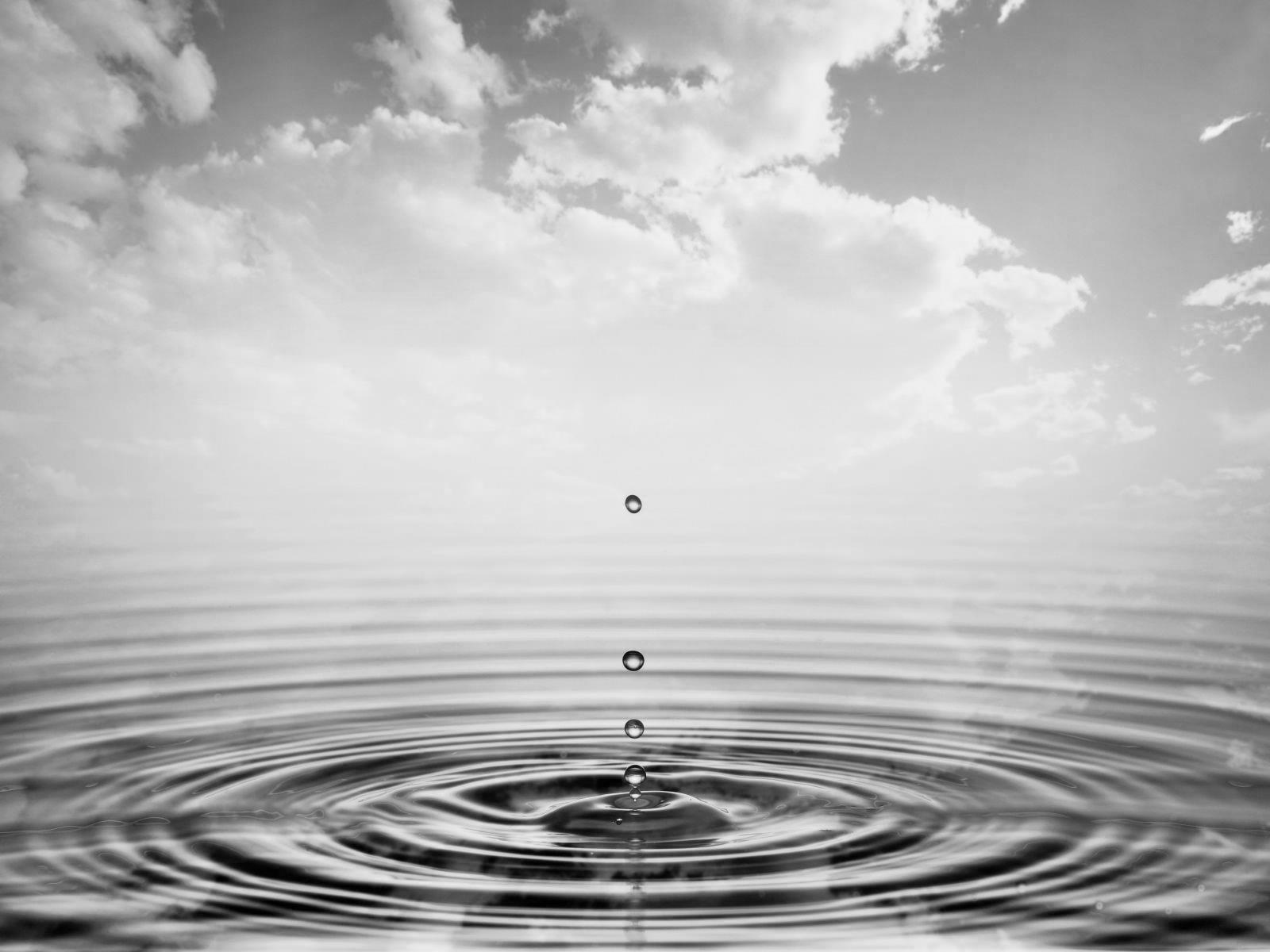 Projeto de Lei Complementar PLP nº 14/2015
Planos e Prazos: Saneamento e Resíduos Sólidos
“ Dispõe sobre a cooperação entre os entes federados tendo em vista assegurar a elaboração e a implementação dos planos de saneamento básico e de resíduos sólidos, altera a Lei Complementar nº 140, de 8 de dezembro de 2011, a Lei nº 12.305, de 2 de agosto de 2010, e a Lei nº 11.445, de 5 de janeiro de 2007, e dá outras providências.”

“Art. 2º O caput dos arts. 7º e 8º da Lei Complementar nº 140, de 2011, passam a vigorar acrescidos, respectivamente, das seguintes alíneas XXVI e XXII: 
“Art. 7º São ações administrativas da União:
........................................................................................................................................................................................ 
XXVI – elaborar e implementar os planos nacionais de saneamento básico e de resíduos sólidos, e apoiar técnica e financeiramente os planos estaduais e municipais nesse campo. (NR)”

Comentários SNSA:
As leis nº 11.445/2007 e nº 12.305 já contempla a questão da elaboração dos planos nacionais de saneamento e resíduos sólidos, respectivamente. Estabelecendo ainda a responsabilidade, respectivamente, do Ministério das Cidades e do Meio Ambiente por tais planos, sendo que no caso do saneamento básico, o PLANSAB já se encontra elaborado. Quanto ao apoio técnico e financeiro aos Estados e Municípios o Governo Federal, apesar das limitações, o mesmo está sendo realizado, mediante o financiamento de ações, programas de capacitação e publicações técnicas. Portanto, o dispositivo proposto é dispensável
Planos e Prazos: Saneamento e Resíduos Sólidos
“ Dispõe sobre a cooperação entre os entes federados tendo em vista assegurar a elaboração e a implementação dos planos de saneamento básico e de resíduos sólidos, altera a Lei Complementar nº 140, de 8 de dezembro de 2011, a Lei nº 12.305, de 2 de agosto de 2010, e a Lei nº 11.445, de 5 de janeiro de 2007, e dá outras providências.”

“Art. 2º O caput dos arts. 7º e 8º da Lei Complementar nº 140, de 2011, passam a vigorar acrescidos, respectivamente, das seguintes alíneas XXVI e XXII: 
 “Art. 8º São ações administrativas dos Estados:
-----------------------------------------------------------------------------------------------------------------------------------------------------------
XXII – elaborar e implementar os planos estaduais de saneamento básico e de resíduos sólidos, e apoiar técnica e financeiramente os planos municipais nesse campo realizados pelos municípios, isoladamente ou mediante consórcios municipais. (NR)”
Planos e Prazos: Saneamento e Resíduos Sólidos
“ Dispõe sobre a cooperação entre os entes federados tendo em vista assegurar a elaboração e a implementação dos planos de saneamento básico e de resíduos sólidos, altera a Lei Complementar nº 140, de 8 de dezembro de 2011, a Lei nº 12.305, de 2 de agosto de 2010, e a Lei nº 11.445, de 5 de janeiro de 2007, e dá outras providências.”

Art. 3º O art. 16 da Lei Complementar nº 140, de 2011, passa a vigorar acrescido do seguinte § 2º, renomeando-se o atual parágrafo único para § 1º: 
“Art. 16. A ação administrativa subsidiária dos entes federativos dar-se-á por meio do apoio técnico, científico, administrativo ou financeiro, sem prejuízo de outras cooperações
......................................................................................................................................................................................... 
§ 2º A atuação subsidiária da União em apoio a estados e municípios, bem como a atuação subsidiária dos estados em apoio aos municípios: 
I – priorizará: 
a) os entes federados com maiores carências técnicas ou financeiras em relação à consecução dos objetivos da Política Nacional do Meio Ambiente; e 
b) a adoção dos consórcios públicos e outras soluções de integração de ações; e 
II – abrangerá o conjunto de ações afetas à política ambiental e, também, os planos estaduais e municipais de saneamento básico e de resíduos sólidos e outras ações no campo do desenvolvimento urbano com repercussões na qualidade ambiental. (NR)”
Planos e Prazos: Saneamento e Resíduos Sólidos
“ Dispõe sobre a cooperação entre os entes federados tendo em vista assegurar a elaboração e a implementação dos planos de saneamento básico e de resíduos sólidos, altera a Lei Complementar nº 140, de 8 de dezembro de 2011, a Lei nº 12.305, de 2 de agosto de 2010, e a Lei nº 11.445, de 5 de janeiro de 2007, e dá outras providências.”

Art. 4º Os arts. 54 e 55 da Lei nº 12.305, de 2010, passam a vigorar com a seguinte redação: 
“Art. 54. Os municípios têm até 2 de agosto de 2020 para elaborarem o plano de gestão integrada de resíduos sólidos, com o conteúdo previsto no art. 19 desta Lei, e até 2 de agosto de 2024 para assegurarem a aplicação plena desse plano e a disposição final ambientalmente adequada da totalidade dos rejeitos cujo controle está a cargo do Poder Público municipal. 
§ 1º A disposição final ambientalmente adequada dos rejeitos industriais e outros sujeitos a plano de gerenciamento específico, na forma do art. 20 desta Lei, observará os prazos e outras condições fixados pelo respectivo licenciamento ambiental, sem prejuízo da aplicação das determinações constantes no plano municipal de gestão integrada e nos demais planos previstos no art. 14. 
§ 2º A União e os estados manterão ações de apoio técnico e financeiro aos municípios para o alcance do disposto no caput deste artigo, consoante previsto na Lei Complementar nº 140, de 8 de dezembro de 2011. 
§ 3º Na omissão do prefeito municipal em garantir o cumprimento dos prazos estabelecidos no caput deste artigo, será aplicado o art. 11 da Lei nº 8.429, de 2 de junho de 1992. 
§ 4º O disposto no § 3º estende-se à omissão do agente público estadual ou federal em atuação subsidiária para garantir o cumprimento dos prazos estabelecidos no caput deste artigo, na forma da Lei Complementar nº 140, de 8 de dezembro de 2011. (NR)” 
“Art. 55. O disposto nos arts. 16 e 18 entra em vigor 10 (dez) anos após a data de publicação desta Lei. (NR)”
 
Comentários da SNSA: Esta proposta de prorrogação dos prazos previstos nos Artigos 54 e 55 da Lei 12.305/2010, já está sendo tratada de forma mais abrangente, considerando o porte populacional do município, no âmbito do PLS 425/2014 e do Substitutivo PL n° 2.289/2015
Planos e Prazos: Saneamento e Resíduos Sólidos
“ Dispõe sobre a cooperação entre os entes federados tendo em vista assegurar a elaboração e a implementação dos planos de saneamento básico e de resíduos sólidos, altera a Lei Complementar nº 140, de 8 de dezembro de 2011, a Lei nº 12.305, de 2 de agosto de 2010, e a Lei nº 11.445, de 5 de janeiro de 2007, e dá outras providências.”

Art. 5º A Lei nº 11.445, de 2007, passa a vigorar acrescida do seguinte art. 50-A: 

“Art. 50-A. Após 2 de agosto de 2020, a existência de plano de saneamento básico, elaborado pelo titular dos serviços, será condição para o acesso a recursos orçamentários da União ou a recursos de financiamentos geridos ou administrados por órgão ou entidade da administração pública federal, quando destinados a serviços de saneamento básico. 
§ 1º Na omissão do prefeito municipal ou governador em garantir a elaboração do plano no prazo previsto no caput deste artigo, ou em mantê-lo atualizado na forma prevista nesta Lei, será aplicado o art. 11 da Lei nº 8.429, de 2 de junho de 1992. 
§ 2º O disposto no § 1º deste artigo estende-se à omissão do agente público estadual ou federal em atuação subsidiária, na forma da Lei Complementar nº 140, de 8 de dezembro de 2011. (NR)”
 
Comentários da SNSA: A previsão do prazo para que os munícipios tenham seus planos de saneamento esta prevista no decreto 7217/2010 Art. 26, paragrafo 2º (após 31/12/2017), que é o mais razoável e flexível no ponto de vista da União, portanto não faz sentido colocá-la no corpo da Lei 11.445/2007. Por outro lado, há diferença de complexidade e estágio em relação aos planos municipais de saneamento e os planos de gestão integrada de resíduos sólidos urbanos. Quanto à responsabilização do Governo Federal pela omissão dos titulares dos serviços na elaboração dos respectivos planos, há dúvidas quanto ao respaldo legal em caracterizar tal fato como improbidade administrativa e por outro lado não é apropriado estar tal responsabilização ao Governo Federal
Planos e Prazos: Saneamento e Resíduos Sólidos
Conclusões:
O Ministério das Cidades considera oportuno a alteração dos prazos para elaboração dos Planos de Gestão Integrada de Resíduos Sólidos e para a disposição ambientalmente adequada dos resíduos sólidos, os prazos já estão vencidos e há uma situação de descumprimento dos dispositivos legais. Impacto no apoio financeiro

O assunto de prorrogações dos prazos para a elaboração dos planos de gestão integrada de resíduos e a adoção da disposição final ambientalmente adequada já está sendo tratado pelo PLS nº 425 e pelo substitutivo PL nº 2.289/2015, de forma mais abrangente, inclusive com o escalonamento de prazo. Tal proposta foi discutida com o Ministério do Meio Ambiente. Portanto, há uma discussão prévia do assunto

A questão do prazo de elaboração dos Planos de Saneamento é tratada no Decreto nº 7.217/2010, instrumento mais flexível, do ponto de vista de gestão do Governo Federal, podendo ser ajustado, sem a necessidade de alteração legal. O PLP nº 14 ao propor um novo prazo, mediante lei, para 2020 poderá induzir uma inércia nos titulares dos serviços, desmobilizando o atual esforço de sensibilização dos gestores
Planos e Prazos: Saneamento e Resíduos Sólidos
Conclusões:
Há dúvidas acerca do enquadramento, na lei Nº 8.429/1992, da omissão dos titulares dos serviços na elaboração dos planos, como ato de improbidade administrativa

Não parece apropriado co-responsabilizar o Governo Federal pela omissão dos Entes Subnacionais de Governo, inclusive com a tipificação de tal omissão como improbidade administrativa

Ao propor a abordagem do assunto dos planos de saneamento e plano de resíduos sólidos na Lei Complementar nº 140, pode haver riscos de inconsistências jurídicas e dificultar a clareza de entendimentos dos atores envolvidos. Por exemplo, a questão dos resíduos sólidos urbanos estaria sendo tratada por três dispositivos legais: Lei nº 11.445/2007, Lei nº 12.305/2010 e Lei Complementar nº 140